PIRONE PARK PLAYGROUND
Budget to Date
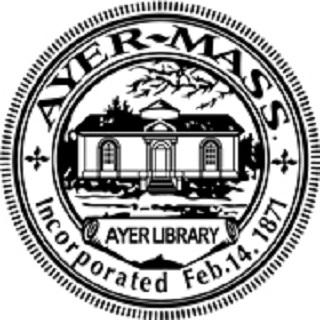 PIRONE PARK PLAYGROUND
Estimates
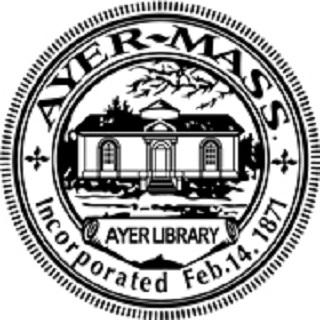 * Work to be done by Town of Ayer
PIRONE PARK PLAYGROUND
Funding Sources
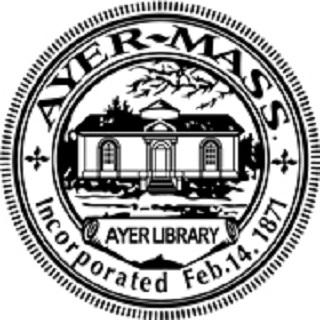 PIRONE PARK PLAYGROUND
Timeline
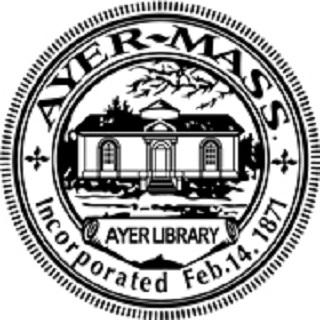 PIRONE PARK PLAYGROUND
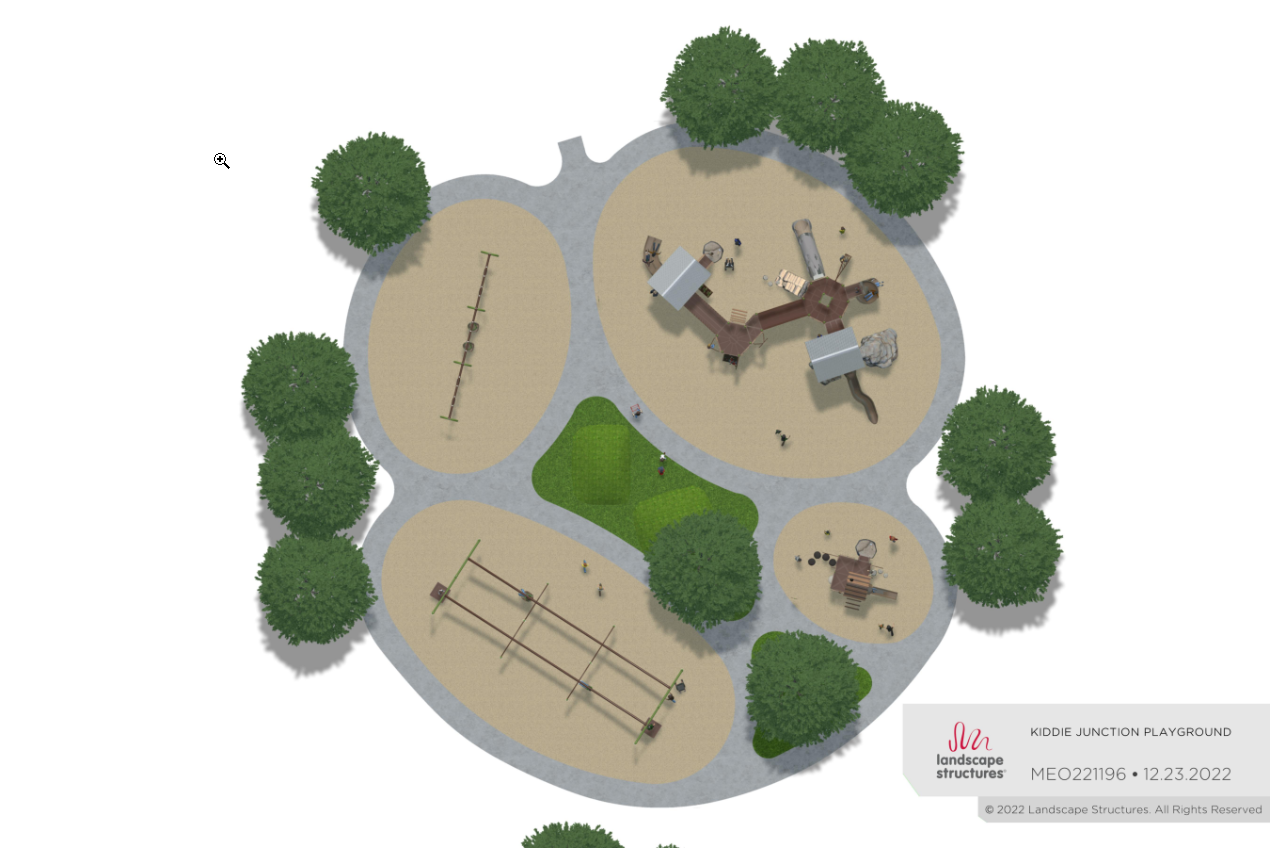 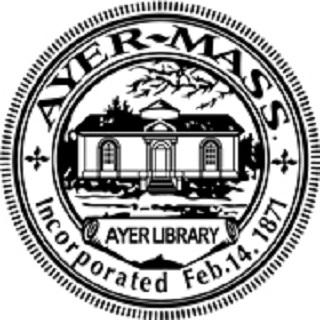 PIRONE PARK PLAYGROUND
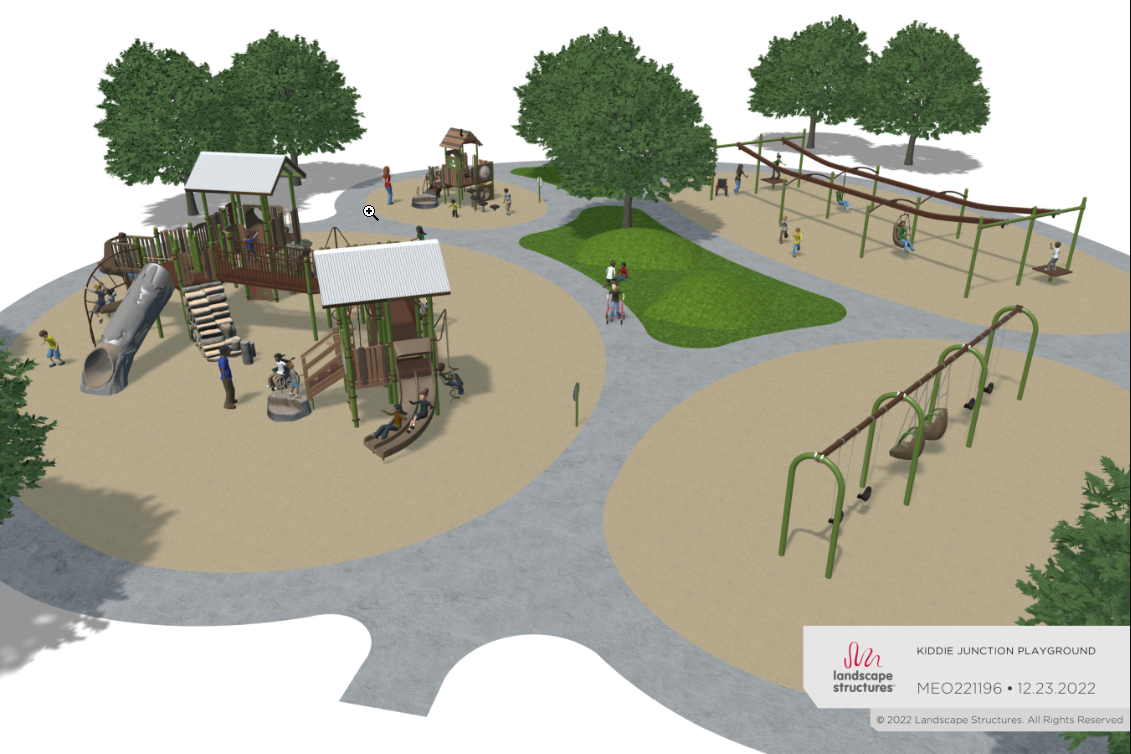 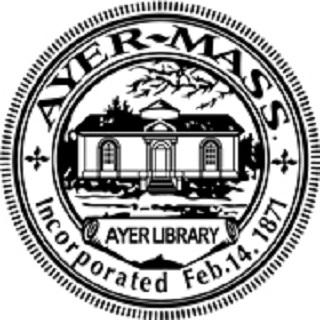 PIRONE PARK PLAYGROUND
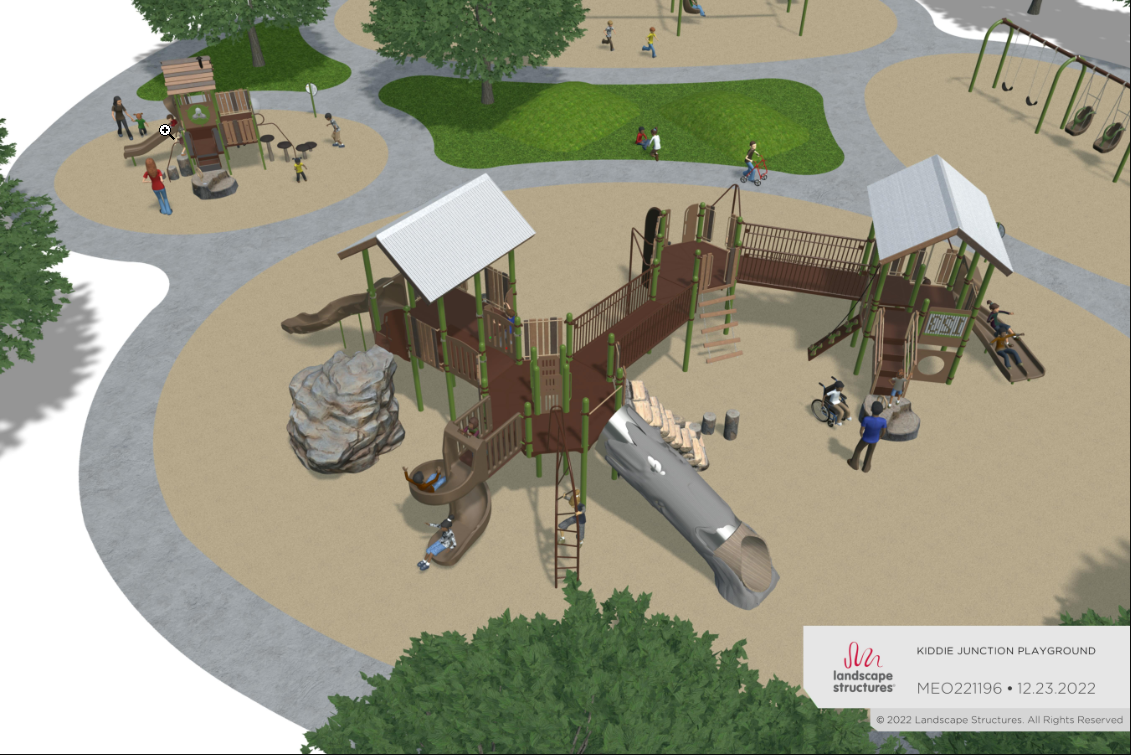 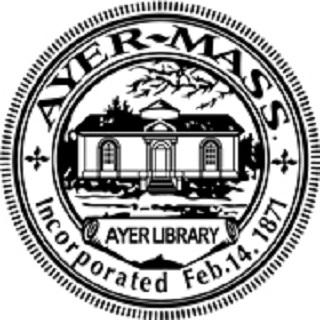 PIRONE PARK PLAYGROUND
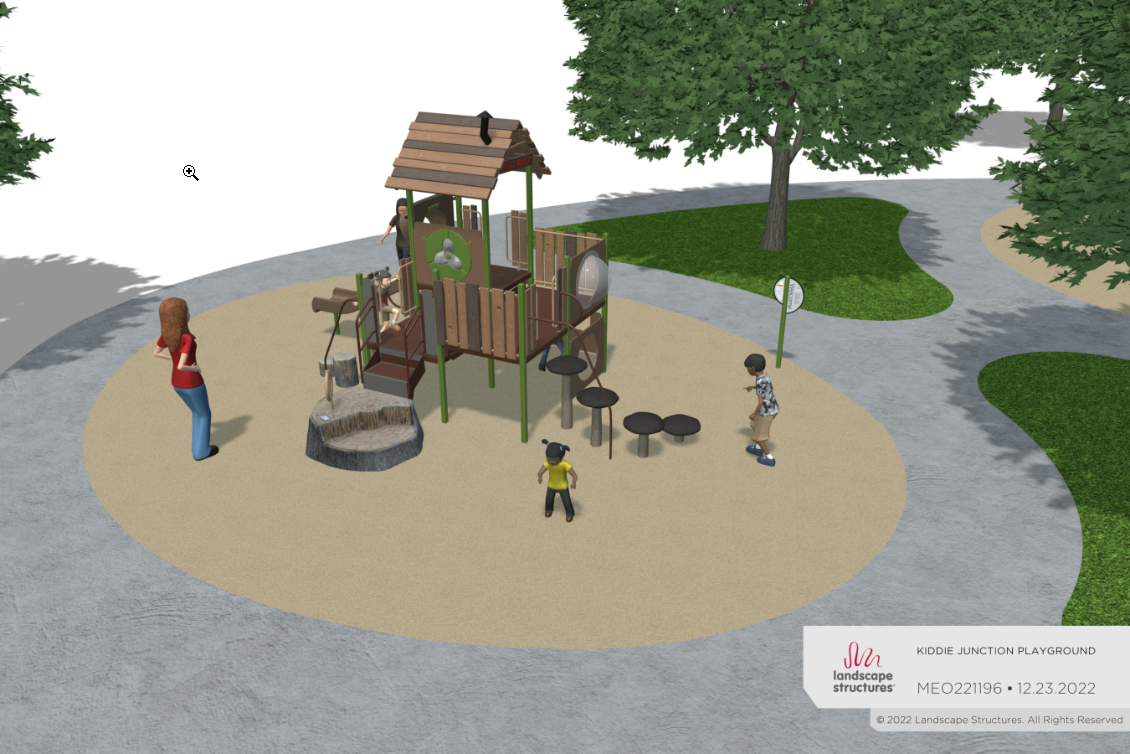 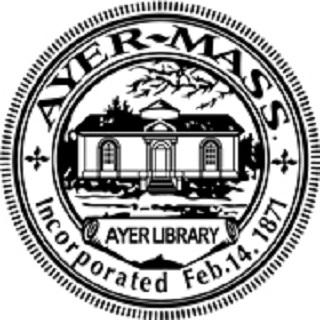